عنوان مقاله:پارامترهای قومی و محتوای انتقال تکنولوژی
نویسنده: محمد توکل
منبع: نامه علوم اجتماعی دانشگاه تهران زمستان 1382
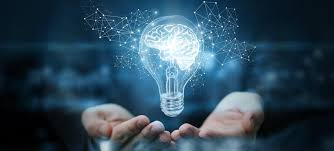 در این صفحات محدودی که پیش رو دارید، ما تنها به ترسیم زمینه کلی و طرح مسائل اساسی در مورد انتقال تکنولوژی خواهیم پرداخت. نخست باید با ذکر این واقعیت شروع کنیم  که در بین جوامع مختلف و من جمله در میان کشورهای جهان سوم، یکی دو دهه اخیر توسعه از طریق صنعتی شدن، تصور گردیده است. این در حالی است که مفهوم مرکزی در صنعتی شدن، تکنولوژی است.
مفهوم مرکزی در صنعتی شدن
تعاریف متعددی از تکنولوژی موجود است، ولی همگی شامل جنبه های اجتماعی، معرفتی، اطلاعاتی مهارتی و کاربردی مختلف می شوند. چند تعریف معروفی که از تکنولوژی ارائه عبارتند از:
جنبه های اجتماعی، معرفتی، اطلاعاتی مهارتی و کاربردی
تعاریف متعددی از تکنولوژی موجود است، ولی همگی شامل جنبه های اجتماعی، معرفتی ، اطلاعاتی، مهارتی و کاربردی  مختلف می شوند. چند تعریف معروفی که از تکنولوژی ارائه شده عبارتند از:
به کار گیری هدفمند معرفت علمی برای منظور های عملی یا تولیدی، در نتیجه تکنولوژی عبارتست از روش تکنیکی برای کسب و رسیدن به اهداف عملی
تعریف دیگر:
«تکنولوژ هیئتی است از مهارت ها، معرفت ها و رویه ها برای ساختن، استفاده کردن و انجام چیزهای مفید.
روش تکنیکی
و نیز تعریف دیگر
تکنولوژی عبارتست از به کار گیری منظم (سیستماتیک) عقلانیت جمعی انسان جهت کسب کنترل بیتری بر طبیعت و پروسه های مختلف انسانی. 
و آخرین تعریفی که ما می اوریم و دال و مولفه های مختلف تکنولوژی است. 
«تکنولوژی عبارتست از جمع سه مولفه طرح های تولید، تکنیک های تولید و عملکرد های مدیریتی»
به کار گیری منظم
اهمیت تعریف اخیر  این است که عمل مدیریتی هم جز تکنولوژی به حساب می آید. (1)
بعد از خود مفهوم و تکنولوژیف مفهوم انتقال تکنولوژی مطرح است که معنای مختلفی می دهد، از جمله انتقال تکنولوژی از یک بخش به بخش دیگر، از یک منطقه جغرافیایی به منطقه ای دیگر و غیره. ولی آنچه امروزه عموما از آن احتیاط می شود و مراد ما هم همین  است انتقال تکنولوژی  از یک کشور به کشور دیگر است.
انتقال تکنولوژی
در مورد این انتقال (تکنولوژی) اولین مساله ای که مطرح می شود این است که آیا تکنولوژی یک مقوله نرماتیو با ارزشی است با این که آزاد از ارزش اس. دو گروه با دو نظر متفاوت وجود دارد.
مقوله نرماتیو با ارزشی
عده ای من جمله اغلب علمان اجتماعی آن را دستوری با ارزشی (value-inden) می دانند. عده ای دیگر من جمله اغلب بازرگانان و تکنوکرات ها و مهندسین آن را مستقل از ارزش (value-free) تلقی می کنند.
حال اعم از اینکه تکنولوژی  را ارزشی با آزاد از ارزش بدانیم، با اینکه ارزش را ذاتی آن  بدانیم یا مربوط به استفاده کننده از آن، این یک واقعیت است که جهان سوم و با به طرف آن کشانده شده ایم. کشورهای صادر کننده تکنولوژی به طرق مختلف  وارد معامله با کشورهای وارد کننده می شوند و باصطلاح تکنولوژی خود را انتقال  می دهد.
از طریق صدور مجوز ساخت و عمل در کشوری  دیگر به عنوان  شعبه ای تحت نظارت (Licencing) از طریق  یک پروژه مشترک، به صورت کمک فنی، به صورت قرار داد مدیریت، به صروت پروژه های کامل سربسته و در بسته (Turnkey Project) به صورت ارسال ماشین آلات و محصولات  و یا از طریق سرمایه گذاری های مستقیم در خارج اما در هر صورت، بسیاری از موارد بلکه در اغلب  موارد، این جواب یافت.
دیون و قروضی خارجی جهت تامین مالی ان انتقال با به وجود آمدن دامی و دهان بزرگ بازی که هر چه را که این تکنولوژی و سایر بخش تها تولید می کنند می بلعد
- تغییرات زیست محیطی شدید ناشی از این تکنولوژی ها و مهاجرت های انسانی مربوطه: چه تغییرات طبیعی و جمعیتی حاصل از این تکنولوژی ها اغلب تخریب تهای غیر قابل  جبرانی را به همراه دارد. 
دو گانگی و تضاد Duation بین بخشی صنعتی (انتقال تکنولوژی) و کشاورزی و تقریبا همیشه به ضرر تکنولوژی
بنابراین موضوعات مطروحه مهم بین صادر کنندگان تکنولوژی  و وارد کنندگان تکنولوژی حول محورهای زیر اند:
چه کسی تکنولوژی  بعد از صدور را کنترل کند، صادر کننده یا واردکننده هدف این کنترل بر استفاده های ممکن از تکنولوژی منتقل شده و مساله نگهداری و حفظ دانش فنی مربوطه و سری ماندن آن برای سازنده آن می شود. 
این اتهام که تکنولوژی تماما منتقل نمی شود، بلکه صادر کننده فقط قسمتی از آن صادر می کند. 
این که قیمت فروش یا اجاره تکنولوژی یک طرفه، در بست و بدون ارائه یک منطق تعیین و توسط صادرکنندگان  اعمال می شود.
صادر کنندگان تکنولوژی
اینکه اقدامات محدود کننده ای توسط صادر کننده پرواز کننده به عمل می آید از قبیل : محدودیت بازار فروش، زمینه های محدود استفاده از ان تکنولوژی،سوء استفاده از تمهیدات کنترل کیفیت و شرایط  محدودیت های دیگر.
نقش منفی حکومت ها، هم صادر کننده و هم وارد کننده  و به خصوص صادر کننده در چگونگی جریان، تداوم و یا قطع این انتقال
اشتغال ذهنی بسیاری از سیاست مداران، سیاستگزاران، برنامه ریزان و مجریان بی طرف و ملی به خصوص در بسیاری از کشورهای جهان سوم این بوده است که در مقابل این فشارها و مشکلات اجرای انتقال تکنولوژی، جهان سوم چه باید بکند و کدام راه ها بهتر است یا ضررش کمتر است؟
ما وارد نقطه نظر ها نمی شویم  فقط آنها را تحت 15 تز یا واقعیت یا بند مطرح می کنیم: شرح هر تز با اعداد و ارقام و شرح تفصیل در مقاله مفصل تر دیگری بیابد و اما آنها: 
1- فاکت اول: ما و سایر کشورهای جهان سوم به لحاظ تکنولویکی سطح نازلی داریم و فاصله زیاید با کشورهای  صادرکننده تکنولوژی. بیش از 90 درصد داشنمندان و تکنولوژیست  ها در ان اردو (صادر کنندگان تکنولوژی) فعالند و حدود 90 درصد سرمایه گذاری در مطالعات و تولید تکنولوژی در ان جا صورت می گیرد.
ما و سایر کشورهای جهان سوم در اصل پذیرفته ایم که برای آینده جامعه مان در توسعه ملی مان تکنولوژی را از خارج بگیریم
دیون و قروض خارجی جهت تامین مالی این انتقال با به وجود آمدن دامی و دهان بزرگ بازی که هر چه را که این تکنولوژی و سایر بخش ها تولید می کنند می بلعد. 
تغییرات زیست محیطی شدید ناشی از این تکنولوژی ها و مهاجرت های انسانی مربوطه: چه تغییرات طبیعی  و جمعیتی حاصل از این تکنولوژی ها اغلب تخریب های غیر قابل جبرانی را به همراه دارد.
دوگانگی و تضاد dualism بین بخش صنعتی (انتقال تکنولوژی) و کشاورزی، و تقریبا همیشه به ضرر کشاورزی. 
بنابراین موضوعات مطروحه  مهم بین صادر کنندگان تکنولوژی و وارد کنندگان تکنولوژی حول محورهای زیر اند: 
چه کسی تکنولوژی بعد از صدور را کنترل کند، صادر کننده یا وارد کننده. هدف این کنترل، کنترل بر استفاده ممکن از تکنولوژی منتقل شده و مساله نگهداری  و حفظ دانش فنی مربوطه و سری ماندن آن برای سازنده آن می شود.
این اتهام که تکنولوژی تماما منتقل نمی شود، بلکه صادر کننده فقط قسمتی از آن را صادر می کند. 
این که قیمت فروش یا اجازه  تکنولوژی یک طرفه، در بست و بدون ارائه یک منطق تعیین و توسط صادر کنندگان اعمال می شود. 
اینکه اقدامات محدود کننده ای توسط صادر کننده بر وارد کننده به عمل می اید از قبیل: محدودیت بازار فروش، زمینه های محدود استفاده از تکنولوژی، سوء استفاده از تمهیدات کنترل کیفیت و شرایط و محدودیت های دیگر.
نقش منفی حکومت ها هم صادر کننده و هم وارد کننده و به خصوص صادر کننده، در چگونگی جریان، تداوم  و یا قطع این انتقال. 
اشتغال ذهنی بسیاری از سیاست مداران، سیاست گزاران، برنامه ریزان و مجریان بی طرف و ملی به خصوص در بسیاری از کشورهای جهان سوم این بوده است که در مقابل این فشارها و مشکلات  اجرای انتقال تکنولوژی، جهان سوم چه باید بکند و کدام راه ها بهتر است یا ضررش کمتر است؟
ما وارد نقطه نظر نمی شویم فقط آنها را تحت 15 تز یا واقعیت یا بند مطرح می کنیم: شرح هر تز اعداد و ارقام  و شرح تفصیل در مقاله مفصلتر دیگری باید بیابد، و اما آنها: 
1- فاکت اول: ما و سایر کشورهای جهان سوم به لحاظ تکنولوژیکی سطح نازلی داریم و فاصله زیادی با کشورهای صادر کننده تکنولوژی. بیش از 90 درصد  دانشمندان و تکنولوژیست ها در آن اردو (صادر کنندگان تکنولوژی) فعالند و حدود 90 سرمایه گذاری در مطالعات و تولید تکنولوژی در انجا صورت می گیرد. 
2- به دلیل تز فوق به جای کلمه خثنای «انتقال تکنولوژی» باید صحبت از صدور تکنولوژی و وورد تکنولوژی کرد.
3- ما و سایر کشورهای جهان سوم در اصل پذیرفته ایم که برای آینده ملی مان تکنولوژی را از خارج بگیریم- با همه مشکلات و تبعات منفی که دارد. 
4- ما به عنوان وارد کنندگان تکنولوژی و کشورهای پیشفته و شرکت های مربوطه شان به عنوان  صادر کنندگان تکنولوژی از موقعیت یکسان و برابر برخوردار نیستیم. آنها  بدرجات و لحاظ های مختلف خود را و منافع خود را در این ارتباط «انتقال»  اعمال می کنند و از جایگاه  ممتاز در این رابطه دو گانه برخوردارند.
5- کم کردن فاصله بین جهان سوم وارد کننده  و انهای صادر کننده، وضعیت بهتر در معامله باصطلاح «انتقال» در برخواهند داشت و نتایج منفی را کم خواهد کرد و نتایج مثبت این انتقال را افزایش خواهد داد. 
6- تکنولوژی همراه با خود و با به عنوان ذاتی خود، همراه با منافعی که برای ما می آورد، مشکلات، فشارها و تنگناهایی را نیز بر ما تحمیل خواهند کرد.
7- تکنولوژی، حداکثر قلمبه ای است که خاک مناسب می خواهد. یک مطالعه محیط شناسی ملی به لحاظ وضعیت اجتماعی- اقتصادی- سیاسی – فرهنگی لازم است که انجام شود و همین طور یک مطالعه محیط شناسی بین المللی جهت بررسی محدودیت ها، فشارها، شرایط  و اجبارات فراملیتی. حاصل این دو مطالعه باید در کانال مهندسی اجتماعی و توده ای بیفتد تا جامعه را به طرف انتخاب تکنولوژی مناسب برای انتقال و شرایط مناسب برای توقیق آن ببرد، و در سیاست علمی- تجاری- اقتصادی خارجی با چشم باز و اگاهی و سنجیدگی عمل شود.
انتخاب تکنولوژی مناسب
در جان سوم انتقال تکنولوژی اساسا باید به عنوان یک قدم و مرحله گذرا و اضطراری به حساب آید. در نتیجه یکی از اهداف در این رابطه باید بسط دانش و تکنیک ملی جهت جایگزین شدن آن باشد. 
9- در نتیجه در جهان سوم یک  برنامه تحقیق و توسعه R and D قوی قبل و همراه تکنولوژی باید اندیشیده شود و به ان عمل شود. ما در همین رابطه یک مدیریت R and D درست، کارا، پر قدرت، توانمند و مسلح به امکانات احتیاج داریم تا در سطح عمل و نه گفتار دست به کار شود.
10- صرف صدور هر تکنولوژی و تکنولوژی به صورت بسته ای packaged اساسا تامین کننده منافع صادر کنندگان تکنولوژیست تا کشورهای وارد کننده ان.
صرف صدور هر تکنولوژی
11- انطباق و سازگاری تکنولوژی (و لو مناسب) با محئدودیت ها و امکانات ملی هم به لحاظ منابع ملی – طبیعی و هم به لحاظ نیروی انسانی مناسب، باید قبل از تصمیم به وارد کردن تکنولوژی انجام پذیرد – و نه  بعد از آن. دو مثال عینی حاکی از سنجیدگی در این مورد: یکی خرید کارخانجات نساجی دست دوم انگلیسی توسط ژاپن در اوایل توسعه صنعتی جهت صرفه جویی مالی، مثال دوم، باز در ژاپن در جریان پروسه صنعتی شدن، تاکید موفق بر صنایع روستایی در ژاپن جهت کمک به رفع بیکاری در روستا ها (3)
وارد کردن تکنولوژی
12- مدیریت تکنولوژی مناسب مساله ایست که  در جهان سوم جدی گرفته نشده  و این یکی از علل اساسی شکست  توسعه تکنولوژیکی ملی است. ما حداقل  به همان اندازه که در تکنولوژی از غرب فاصله داریم. د رمدیریت فاصله داریم. در نتیجه در کنار شکاف تکنولوژیکی با کشورهای پیشرفته باید شکاف مدیریتی با کشورهای پیشرفته هم به عنوان یک مشکل مطرح باشد (2)
12- مدیریت تکنولوژی مناسب مساله ایست که در جهان سوم جدی گرفته نشده و این یکی از علل اساسی شکست توسعه تکنولوژیکی ملی است. ما حداقل به همان اندازه که در تکنولوژی از غرب فاصله داریم در مدیریت فاصله داریم، در نتیجه در کنار شکاف تکنولوژیکی با کشورهای پیشرفته بایدشکاف مدیریتی با کشورهای پیشرفته هم به عنوان یک مشکل مطرح باشد. (2)
13- همراه با ورود تکنولوژی، کنترل تولید و کنترل کیفیت باید شدیدا اعمال شود- مساله ای که در جان سوم معمولا سرسری گرفته می شود. در حاصل این که تکنولوژیکی با کشورهای پیشرفته باید شکاف مدیریتی با کشورهای پیشرفته هم به عنوان یک مشکل مطرح باشد. (2)
همراه با ورود تکنولوژی، کنترل تولید و کنترل کیفیت باید شدیدا اعمال شود- مساله ای که در جهان سوم معمولا سرسری گرفته می شود. حاصل این که تکنولوژی انتقال یافته هم افت کمی تولید دارد و هم افت کیفی تولید و در نتیجه نمی توانند با همتای غربی خود رقابت کند.
دیمی و بی برنامه عمل کردن (یعنی نداشتن یک استراتژی سنجیده) در انتقال تکنولوژی حتی نتایج دیمی هم نخواهد داشت. همه اش ضرر خواهد بود. همان طور که در خود ماشین  حتی اگر یک چرخ دنده  از مجموعه بیرون بماند، کار می خوابد، در حوزه انتقال تکنولوژی هم همین طور است. در کشورهای جهان سوم هم باید یک چارچوب سنجیده از نیازها، امکانات و برنامه های توسعه ای  تنظیم شود که در درون آن جای خالی تکنولوژی مناسب و لازم انتقال ارزیابی و تعیین شده باشد و بر طبق آن، این انقتال صورت پذیرد و در راستای تحقق آن اهداف (5)
انتقال تکنولوژی
تصمیم گیری انتقال تکنولوژی باید در بالاترین رده نظامت اجتماعی صورت گیرد و بر پایه تحقیقات و ترتبیات نهادی برای شناسایی، انطباق و جذب مدیریت R and D درست، کارا، پرقدرت، توانمند و مسلح به امکانات احتیاج داریم تا در سطح عمل و نه گفتار دست به کار شود.
10-صرف صدور هر تکنولوژی و تکنولوژی به صورت بسته ای Packaged اساسا تامین کننده منافع صادر کنندگان تکنولوژیست با کشورهای وارد کننده آن.
11- انطباق و سازگار تکنولوژی (و لو مناسب) با محدودیت ها و امکانات ملی هم به لحاظ منابع مادی – طبیعی و هم به لحاظ نیروی انسانی مناسب، باید قبیل از تصمیم به وارد کردن تکنولوژی انجام پذیرد- و نه بعد آز آن. دو مثال عینی حاکی از سنجیدگی در این مورد: یکی خزید کارخانجات نساجی دست دوم انگلیسی توسط ژاپن در جریان پروسه ژاپن در اوایل توسعه صنعتی جهت صرفه جویی مالی. مثال دوم، باز در ژاپن در جریان پروسه صنعتی شدن، تاکید موفق بر صنایع روستایی در ژآپن جهت کمک به رفع بیکاری در روستاها (3)
12- مدیریت تکنولوژی مناسب مساله ایست که در جهان سوم جدی گرفته نشده و این یکی از علل اساسی شکست توسعه تکنولوژیکی ملی است. ما حداقل به همان اندازه که در تکنولوژی از غرب فاصله داریم در مدیریت فاصله  داریم. در نتیجه در کنار شکاف تکنولوژیکی با کشورهای پیشرفته باید شکاف مدیریتی با کشورهای پیشرفته هم به عنوان یک مشکل مطرح باشد. (4)
توسعه تکنولوژیکی ملی
13- همراه با ورود تکنولوژی، کنترل تولید و کنترل کیفیت باید شدیدا اعمال شود- مساله ای که در جهان سوم معمولا سرسری گرفته می شود. حاصل این که تکنولوژی انتقال یافته هم افت کمی تولید دارد و هم افت کیفی تولید دارد و هم افت کیفی تولید و در نتیجه نمی تواند با همتای غربی خود رقابت کند.
14- دیمی و بی برنامه عمل کردن (یعنی نداشتن یک استراتژی سنجیده) در انتقال تکنولوژی حتی نتایج دیمی هم نخواهد داشت. همه اش ضرر خواهد بود. همان طور که در خود ماشین حتی اگر یک چرخ دنده از مجموعه بیرون بماند، کار می خوابد، در حوزه انتقال تکنولوژی هم همین طور است. در کشورهای جهان سوم هم باید یک چارچوب سنجیده از نیازها، امکانات و لازم انتقال ارزیابی و تعیین شده باشد و بر طبق آن، این انتقال صورت پذیرد و در راستای تحقق آن اهداف (5)
انتقال تکنولوژی
تصمیم گیری انتقال تکنولوژی باید در بالاترین رده نظامت اجتماعی صورت گیرد و بر پایه تحقیقات و ترتبیات نهادی برای شناسایی، انطباق و جذب تکنولوژی از خارج و با  توجه به شرایط، مقتضیات، امکانات، محدودیت ها و ملاحظات هفت گانه زیر:
- علمی- تکنیکی – نیروی انسانی تخصصی
فرهنگی – ذهنی
مذهبی- شرعی
اقتصادی – تجاری- مدیریتی
سیاسی
جامعه شناختی(مثل جمعیت، برابری، شخصیت اجتماعی)
بین المللی
البته ناگفته نماند که طبق برنامه پنج ساله اخیر ایران «ایجاد مرکز توسه تکنولوژی صنعتی زیر نظر ریاست جمهوری جهت برنامه ریزی و نظرات بر توسعه تکنولوژی کشور در برنامه اول توسعه پیش بینی شده است. ولی تحقق و کارکرد عملی آن را باید هنوز ببینیم (6)
به خصوص با توجه به وزن سنگینی که برای هزینه های خارجی، در ارتاط با کشورهای پیشرفته ، در برنامه پیش بینی شده بود، اندیشیدن در این راستا بسیار لازم و اساسی بوده است. در برنامه، ارقام زیر برای سه وزارت: صنایع، صنایع سنگین، معادن و فلزات و شرکت ملی پتروشیمی پیش بینی گردیده بوده:
- هزینه های ارزی سرمایه گذاری صنایع مصرفی			770 میلیون دلار
- هزینه های ارزی سرمایه گذاری صنایع واسطه ای			65 میلیارد دلار
هزینه های ارزی سرمایه گذاری صنایع سرمایه ای 			¼ میلیارد دلار
در این جا وارد این نقد نمی شویم که اولا نسبت صنایع سرمایه ای به واسطه ای قابل قبول نیست و ثانیا این که طبق برنامه جمع مصرف ارزی در  برنامه 95 میلیارد دلار پیش بینی شده در حالی که کل صادرات 90 میلیارد دلار است.
یعنی:  77 میلیارد بابت فروش نفت و مواد اولیه
13 میلیارد بابت فروش غیر نفتی

در این جا وارد این نقد نمی شویم که  اولا نسبت به صنایع  سرمایه ای به واسطه ای قابل قبول نیست. و ثانیا این که طبق برنامه جمع مصرف ارزی در برنامه 95 میلیارد دلار پیش بینی شده در حالی که صادرات 90 میلیارد دلار است. 
یعنی: 
77 میلیارد بابت فروش نفت  و مواد اولیه 
13 میلیارد بابت فروش غیر نفتی
در برنامه پنج ساله برای بخش صنعت هزینه ارزی 20 میلیارد دلار پیش بینی شده بود (که 2 میلیارد دلار آن توسط تولیدات داخلی باید جایگزین می شد و حدود 18 میلیارد صرف خطوط تولید صنعتی) بشرح زیر:
- صنایع مصرفی 4/2 میلیارد دلار
- صنایع واسطه ای 8 میلیارد
- صنایع سرمایه ای 5/9 میلیارد دلار
در ضمن طبق برنامه اول 45/3 (83591 میلیون دلار) از کل هزینه ارزی پیش بینی شده در  بخش صنعت باید صرف تامین مواد اولیه  و واسطه و قطعات مورد نیاز کارخانجات تولد کننده کالاهای واسطه ای می شد. 
در نتیجه در مقیاس یک کشور، که  ایران باشد، حجم تخصیصی به صنعت و تکنولوژی، حجم قابل توجه و سنگینی است و در نتیجه در این حوزه باید حساب شده عمل کرد،  اما جهت این که جهت توسعه و تحقیق R and D که در این مقاله  به اهمیت آنها اشاره شد، اعتبار ارزی پیش بینی شده در برنامه پنج ساله برای R and D در این بخش تنها 41 میلیون دلار بوده است.
حجم تخصیصی به صنعت و تکنولوژی